KAASAV ELU  2023
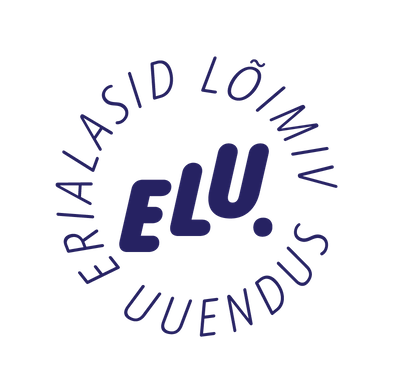 11.01.2024
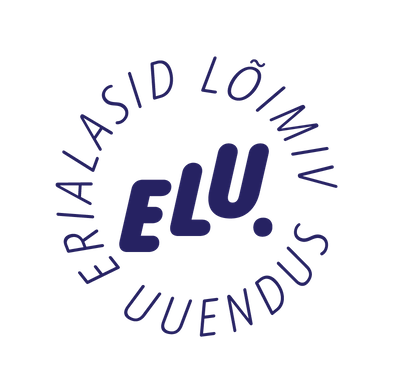 OSALEJAD
Juhendajad: Tiia Artla ja Jana Kadastik
Grupp: 
Hanna-Maria Kupper                    Kristi Eichelmann            		Maarit Aro                                                        
Terje Kaljumäe                              Hanna Maria Leemets		Silja Lepp
Raimo Reiman                               Reilika Pelt				Meriliis Kivila
Ülle Kõrre				       Marika Toom	
Karmen Loite				       Desiree Tamm
[Speaker Notes: Grupp koosneb väga erinevate erialade ja teadmiste kogust. Tudengeid on IT juhtimisest, Integreeritud tehnoloogiast ja käsitööst, alushariduse pedagoogikast, haldus- ja ärikorraldusest ning sotsiaaltöö erialalt.]
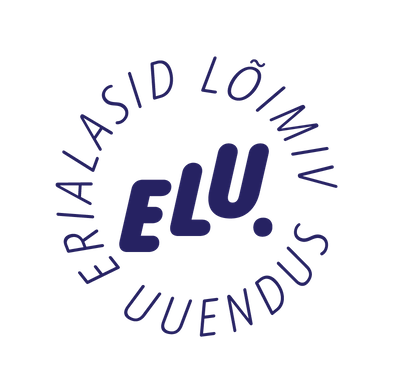 PROBLEEM
Erivajadustega õpilasi märgatakse, aga selle alased teadmised on puudulikud.
Vajadustega mitte arvestamine tekitab ebavõrdset käsitlemist.
[Speaker Notes: Hariduslike erivajadustega õpilaste märkamine ja toetamine on saanud üha enam tähelepanu, aga samas näitavad uuringud, et kaasava hariduse rakendamist takistavad nii hoiakud kui ka teadmised ja ressursid tugimeetmete rakendamiseks.]
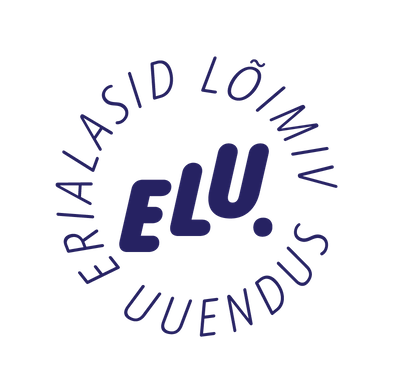 EESMÄRK
Luua vaegnägijatest noortele kompamismeeli arendavaid vahendeid. 
Mõista inimesekesksusel põhineva sotsiaalse disaini protsessi 
Edendada jätkusuutliku disaini põhimõtteid
Rühmatöö edendamine läbi  probleemi- või teemapüstituse;
[Speaker Notes: (oluline on rõhuasetus nii protsessile kui tehnilisele teostusele ja tulemusele ehk kasutajakeskse disaini kogutsüklil);]
TEADUSPÕHISUS
Teaduskirjandus on puudulik
Lähtusime parimatest praktikatest
Tutvusime varasemate töödega ja hindasime neid.
Oluline komponent puutevahendite juures oli “Punktkiri”.
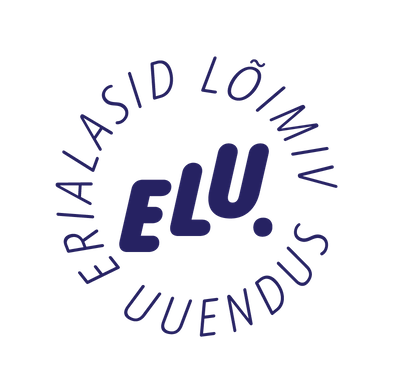 [Speaker Notes: alussümbol on kuuspunkt. Kuuspunkt koosneb kuuest punkti kohast – kaks kõrvuti punkti kolmes üksteise all asetsevas reas. Nende punktide süsteemipärane üleskergitus või mittekergitus moodustabki eri punktkirjamärgid]
PUSLE  KAVAND
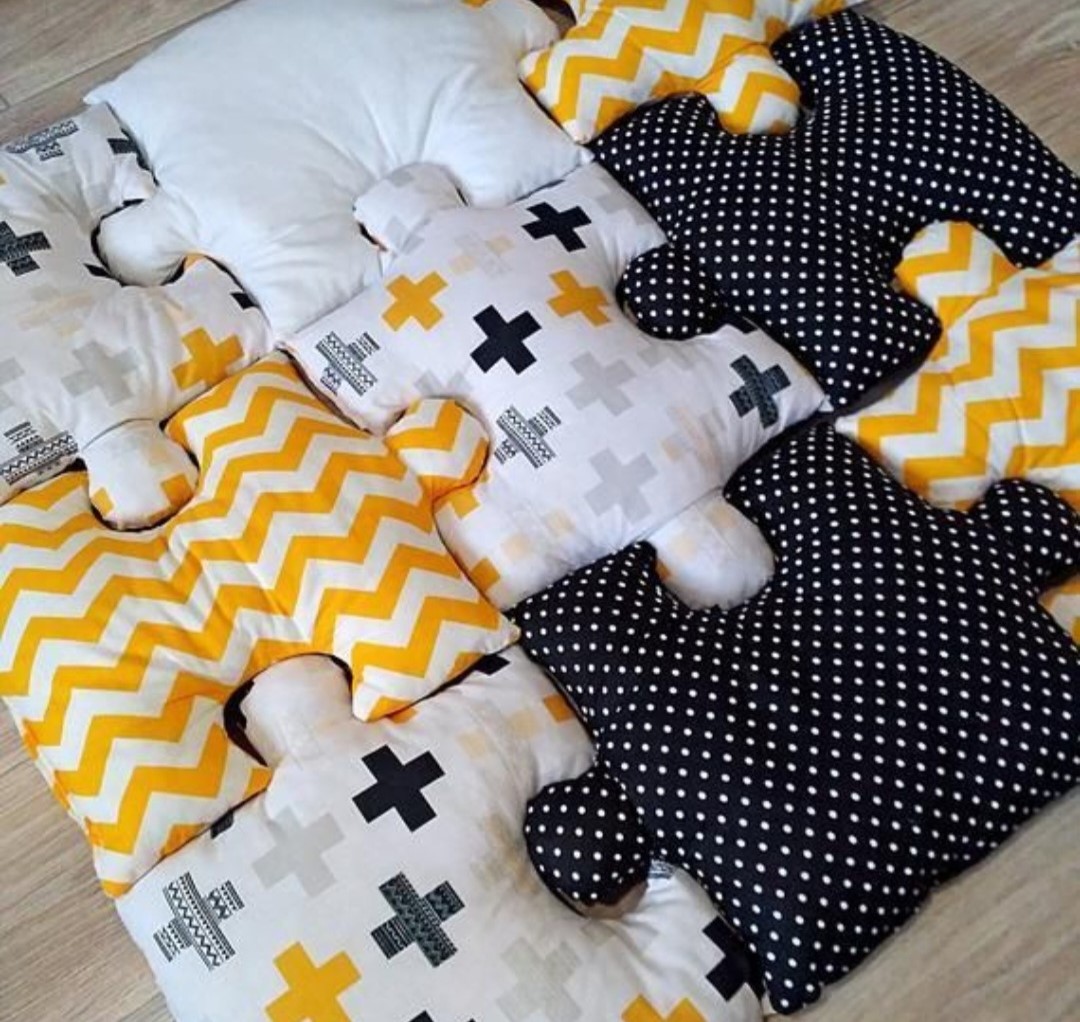 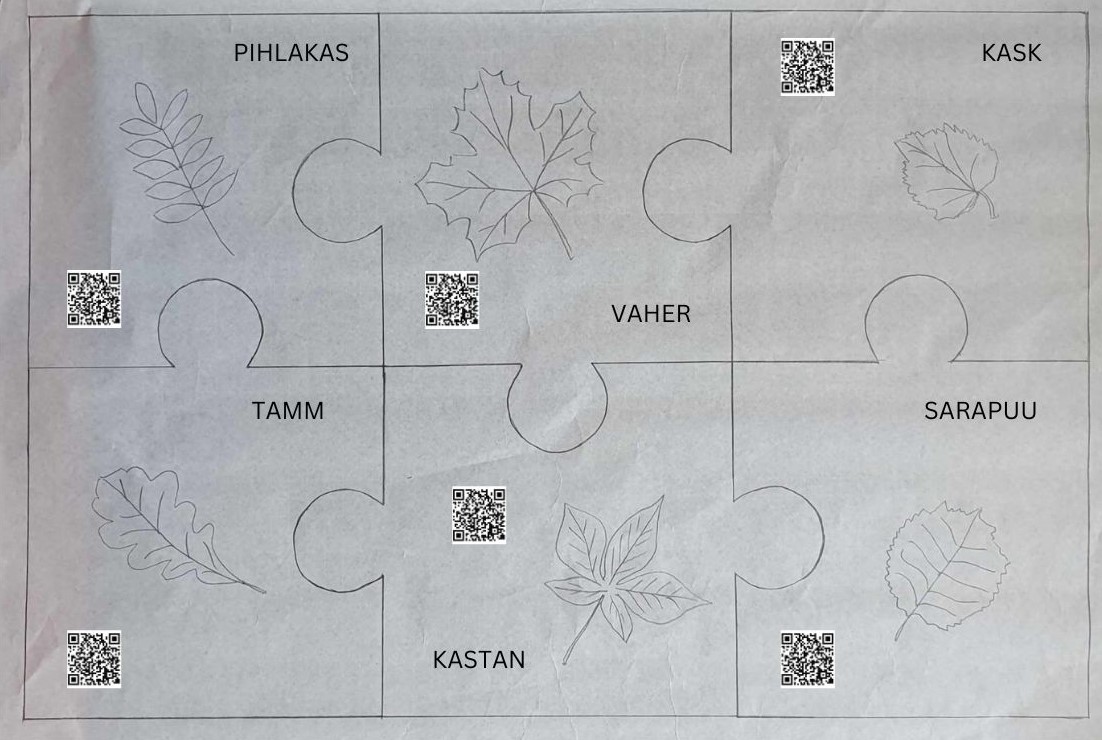 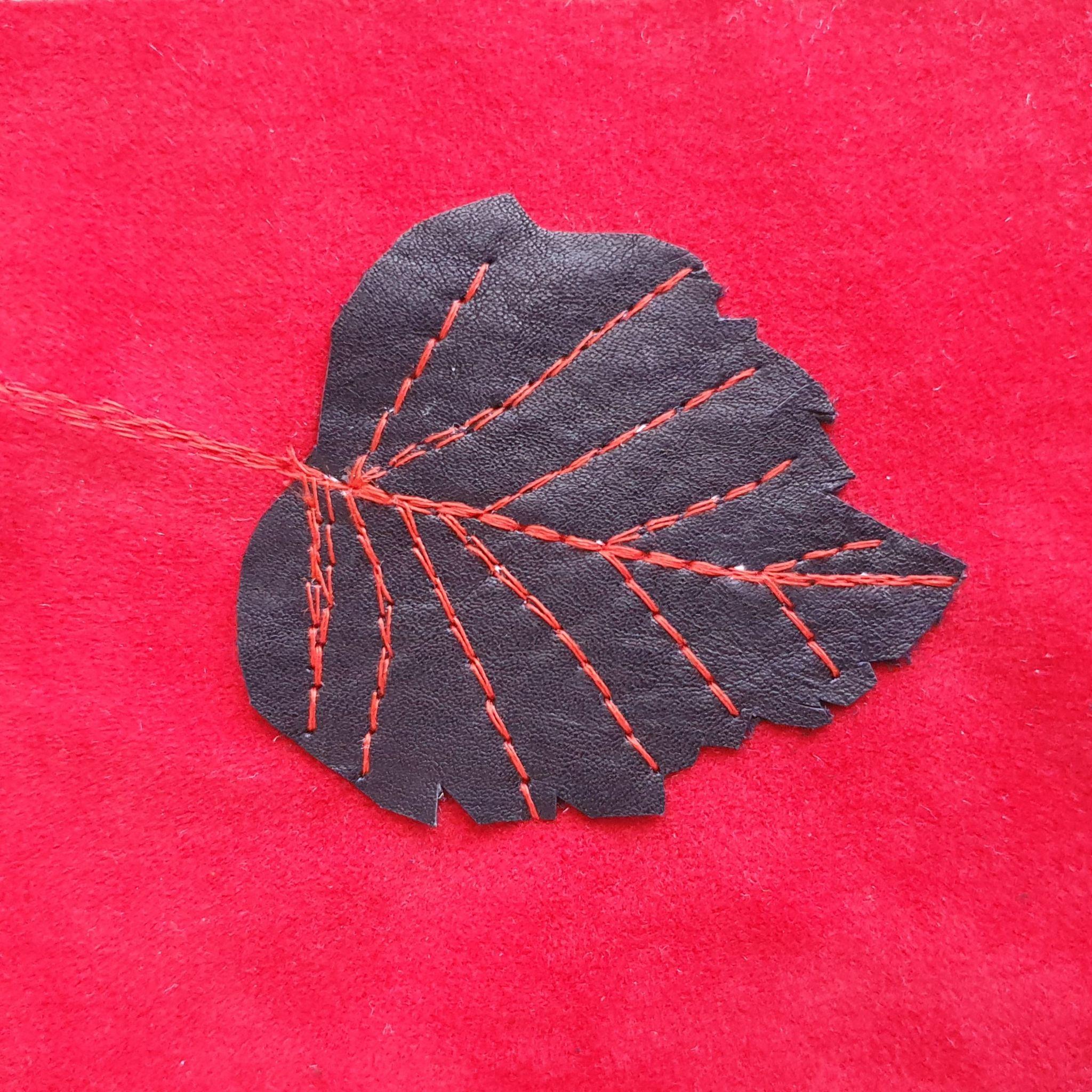 Ühe pusletüki suurus 
20 x 20 cm
[Speaker Notes: Kuute erinevat lehtpuud tutvustav  pusle. Kogusuurus 40 cm X 60 cm. Igal pusletükil on kompamisega tajutav  puuleht  ja QR kood, mis viib audio failini.]
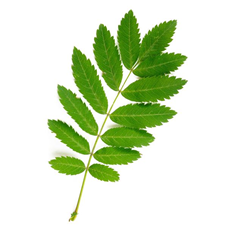 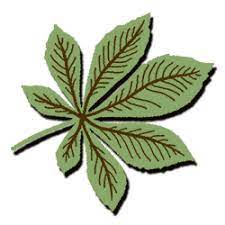 PUSLE
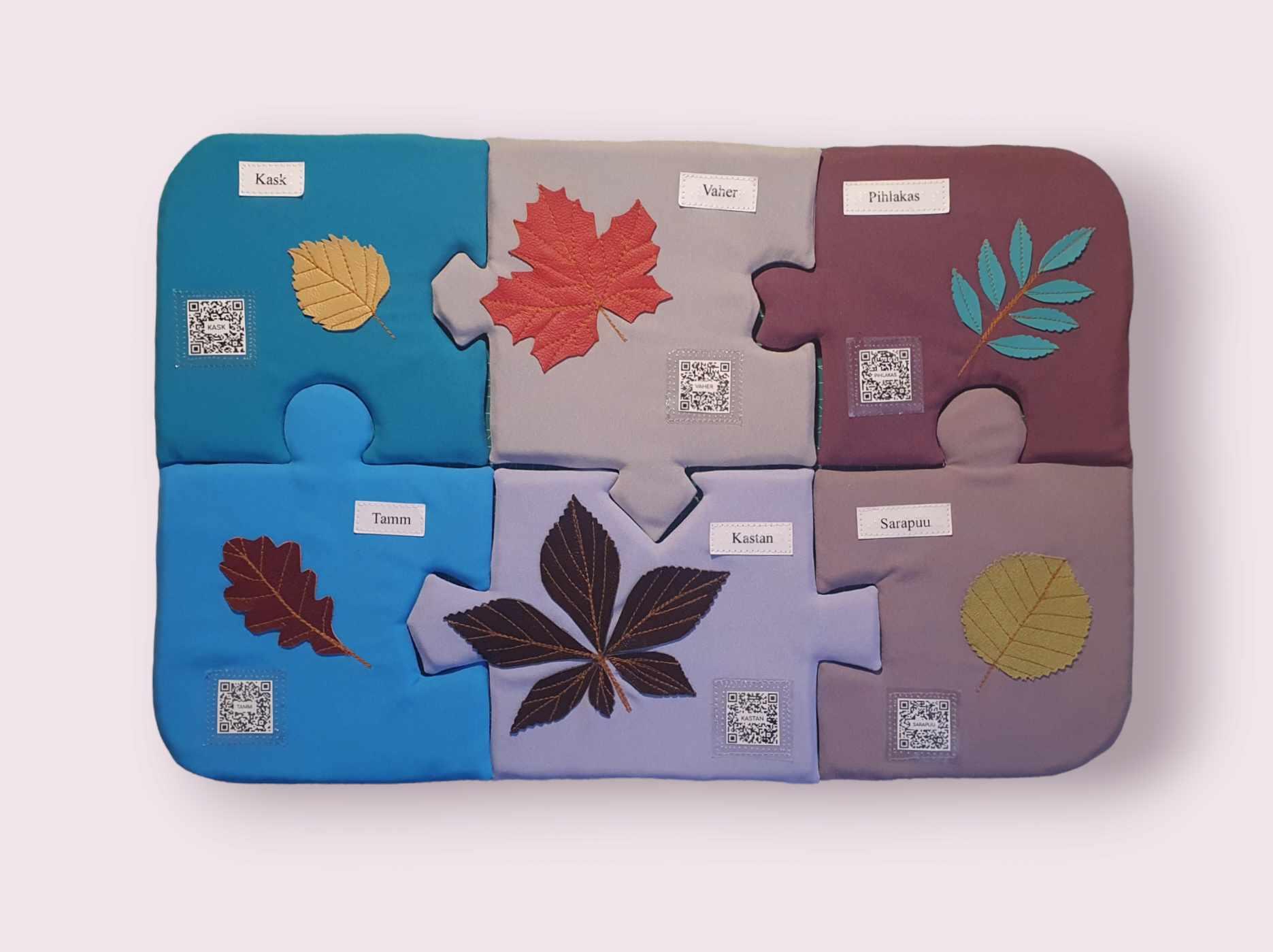 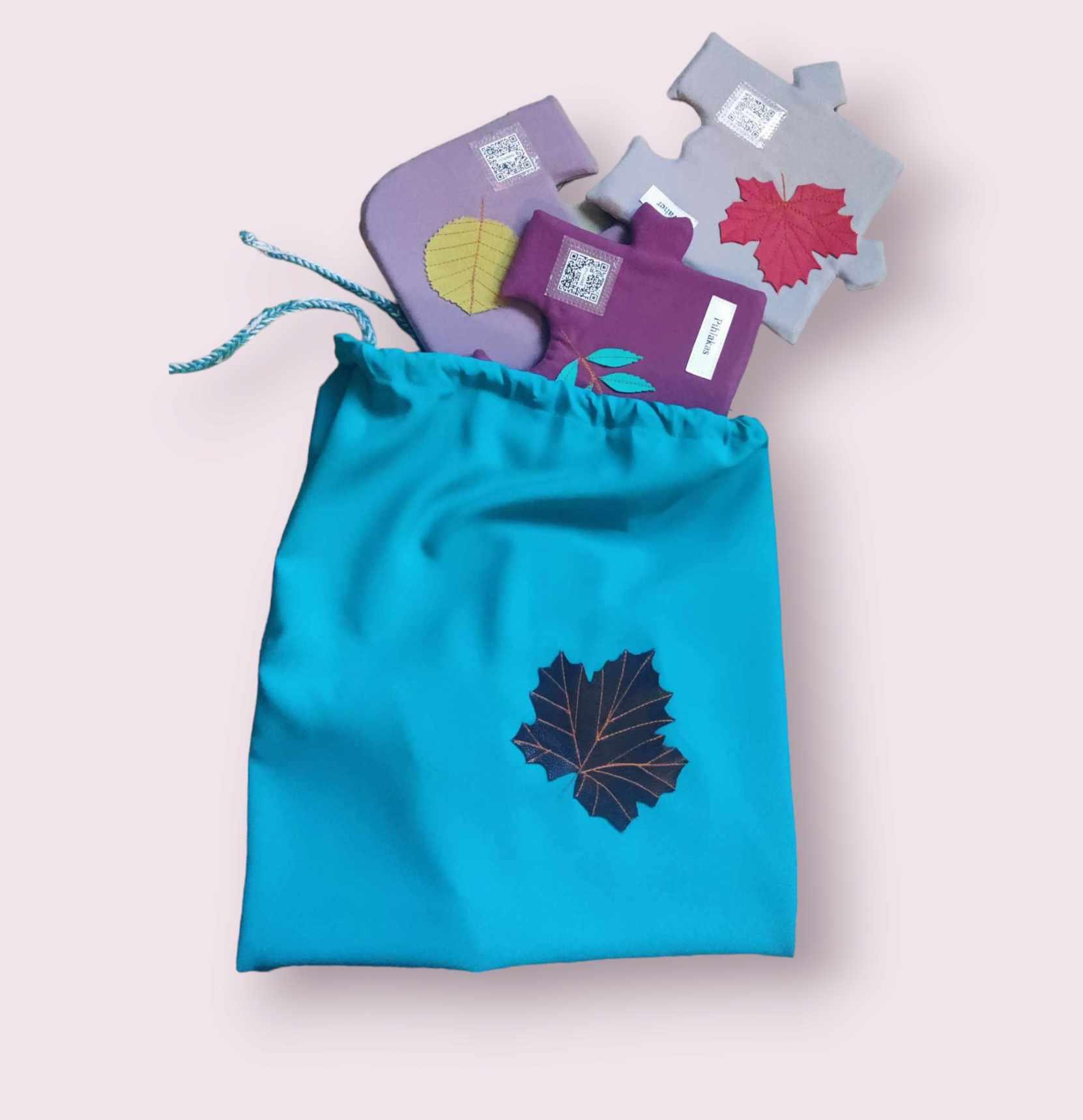 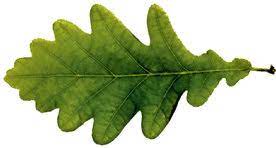 [Speaker Notes: Pulse kott on õmmeldud riidest, selle peale tulevad nahast lehed( paar tükki), mis jäljendavad päris lehti, et oleks käega tajutav ja koti teisele küljele tuleb tavakirjas ja pimedate kirjas, kes on teinud pusle. Kott on vajalik, et oleks kus hoida pusletükke. Kott on nööriga kinni tõmmatav,et oleks lihtne käsitleda.]
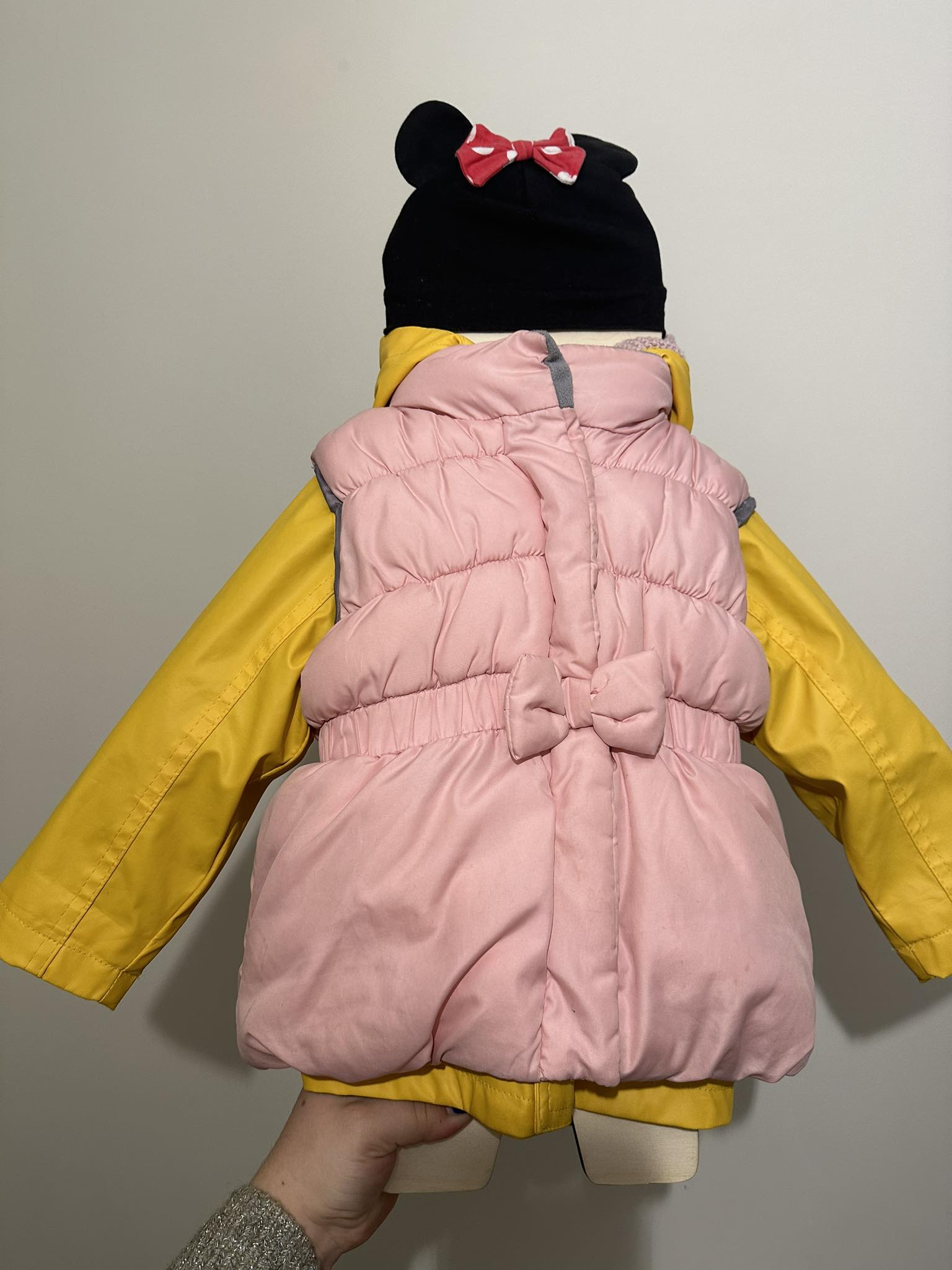 KUBUJUSS
Nuppude, nööpide ja teiste riietusega seotud esemete õppimine
Taaskasutus
Hariv ja mänguline
QR-kood 
Kasutajatega testitud.
“NUMBRID, KUJUNDID JA MUUSIKA” KAVANDID
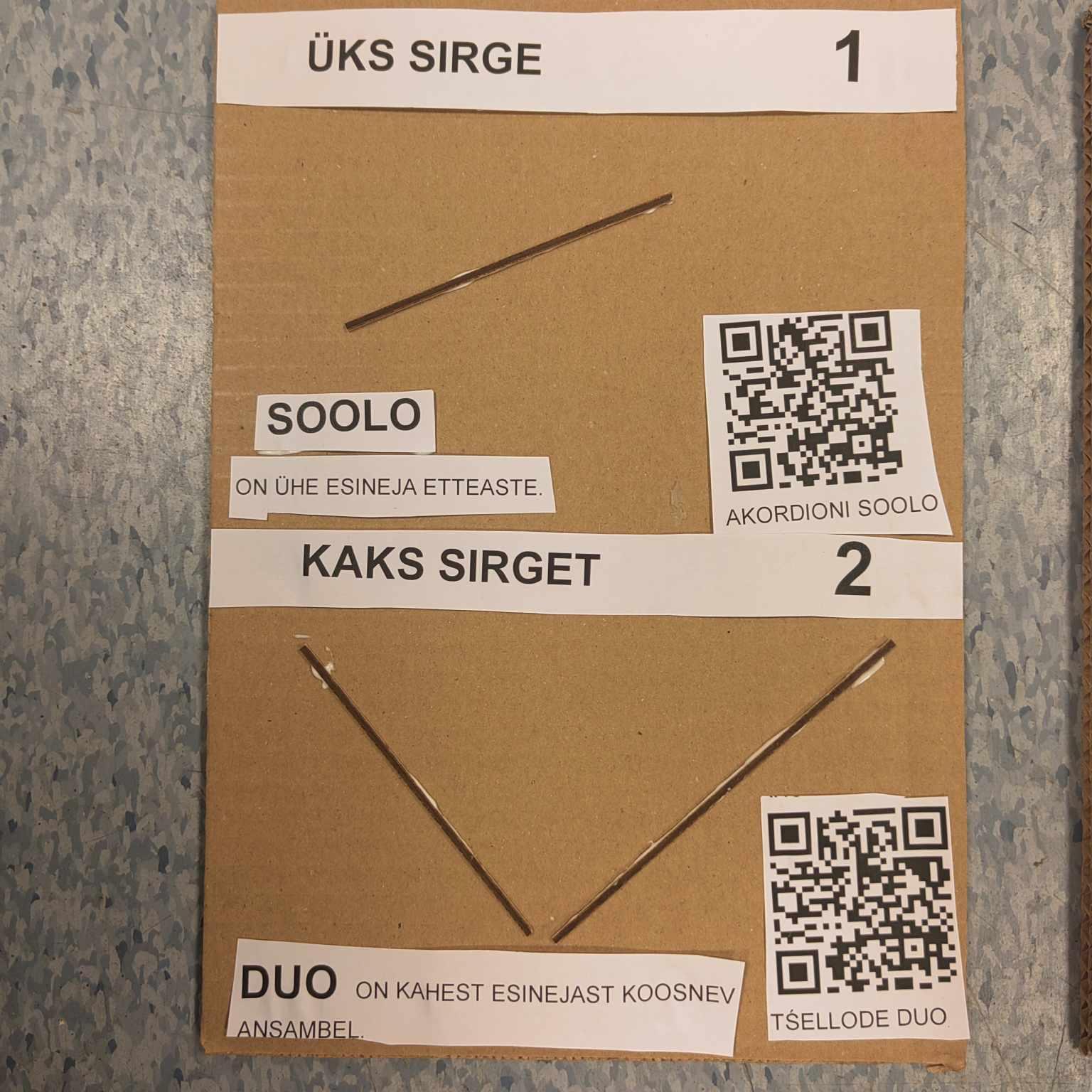 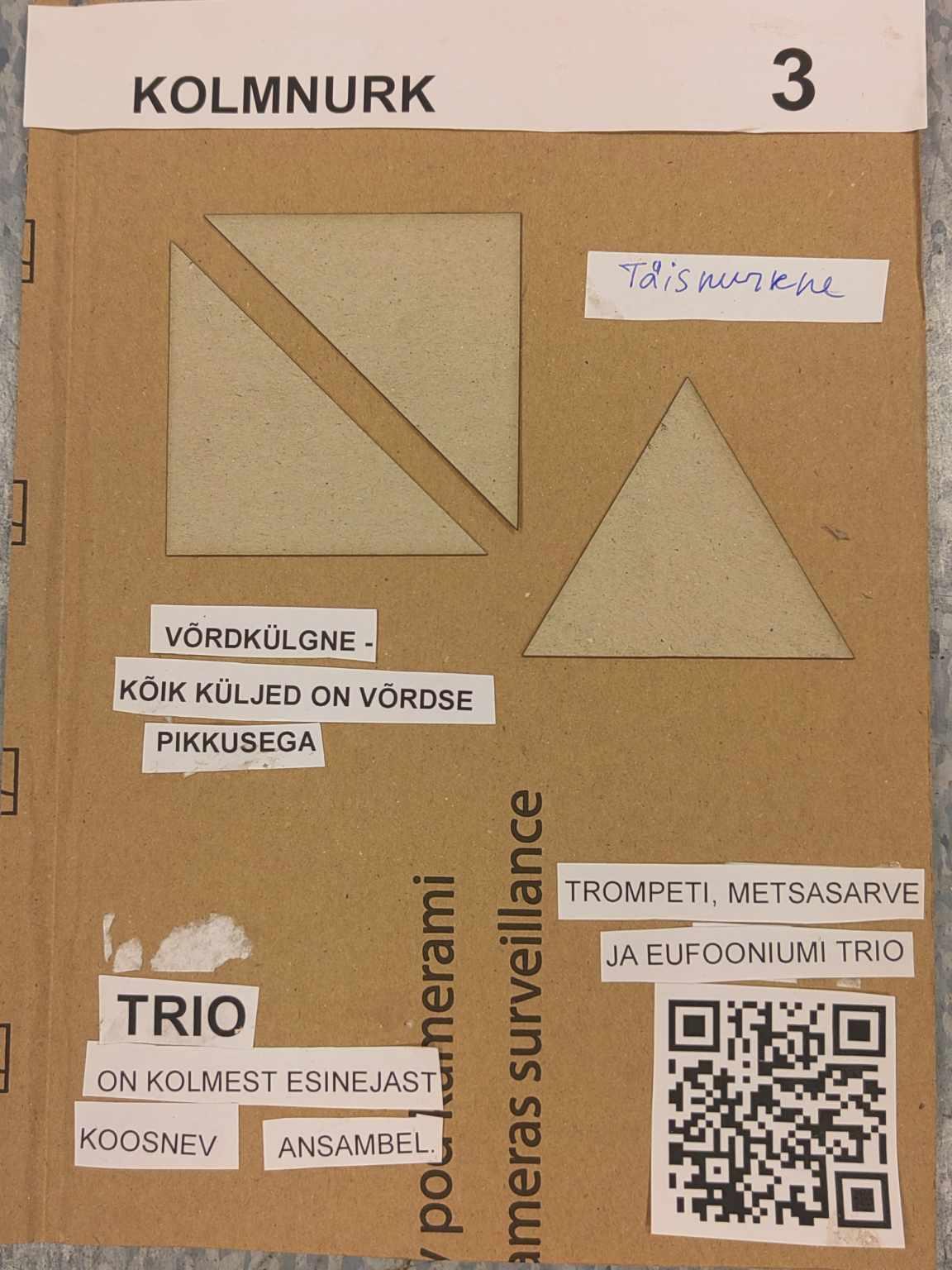 Matemaatika ja muusika vaheline seos
QR koodid
Erinevad kujundid
Ruumilised kujundid
PILT RAAMATUST
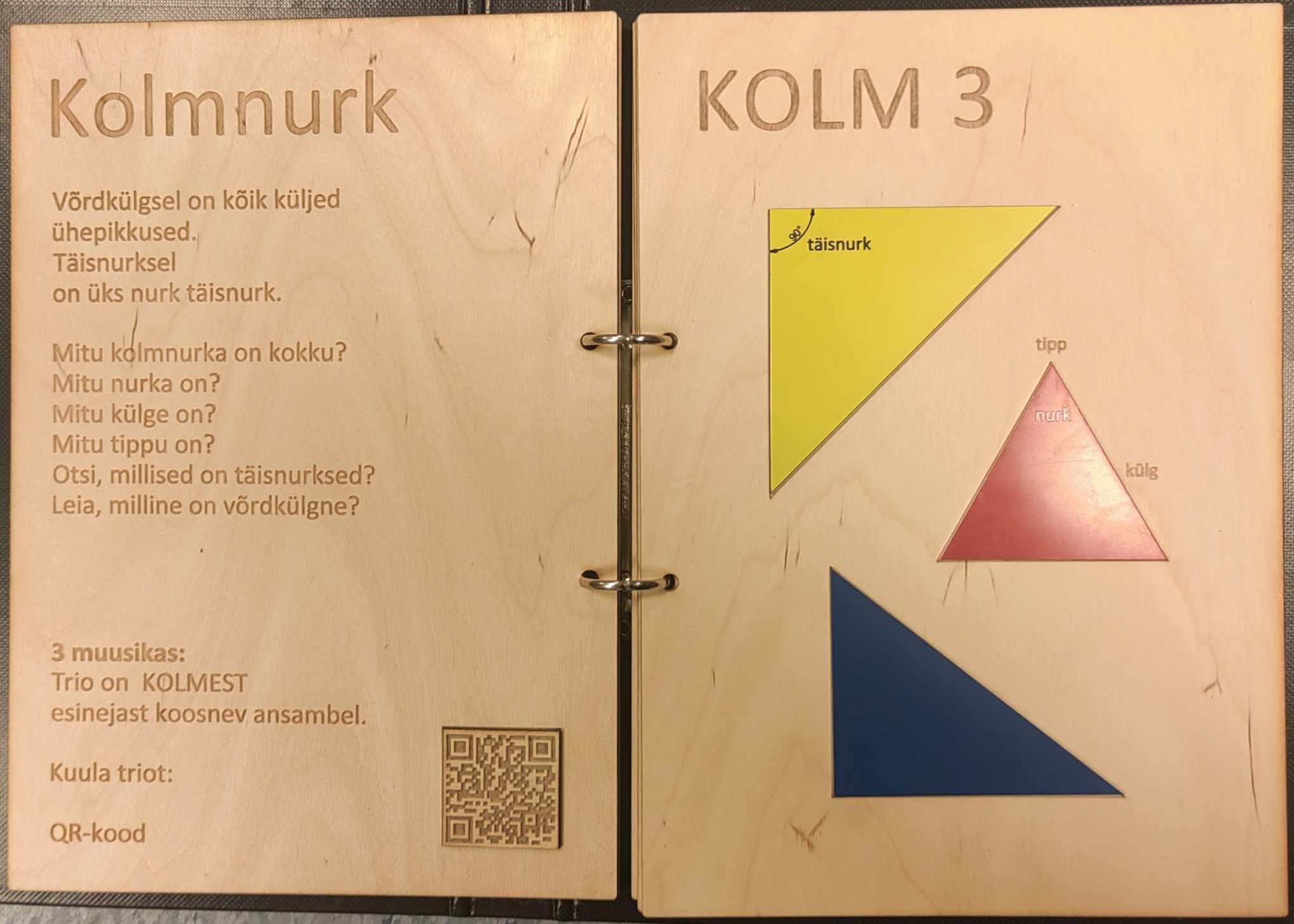 LAUAMÄNG “LEIA PAARILINE”
Hariv ja lõbus lauamäng
Iga sümboli osasQR-koodiga lisainfo
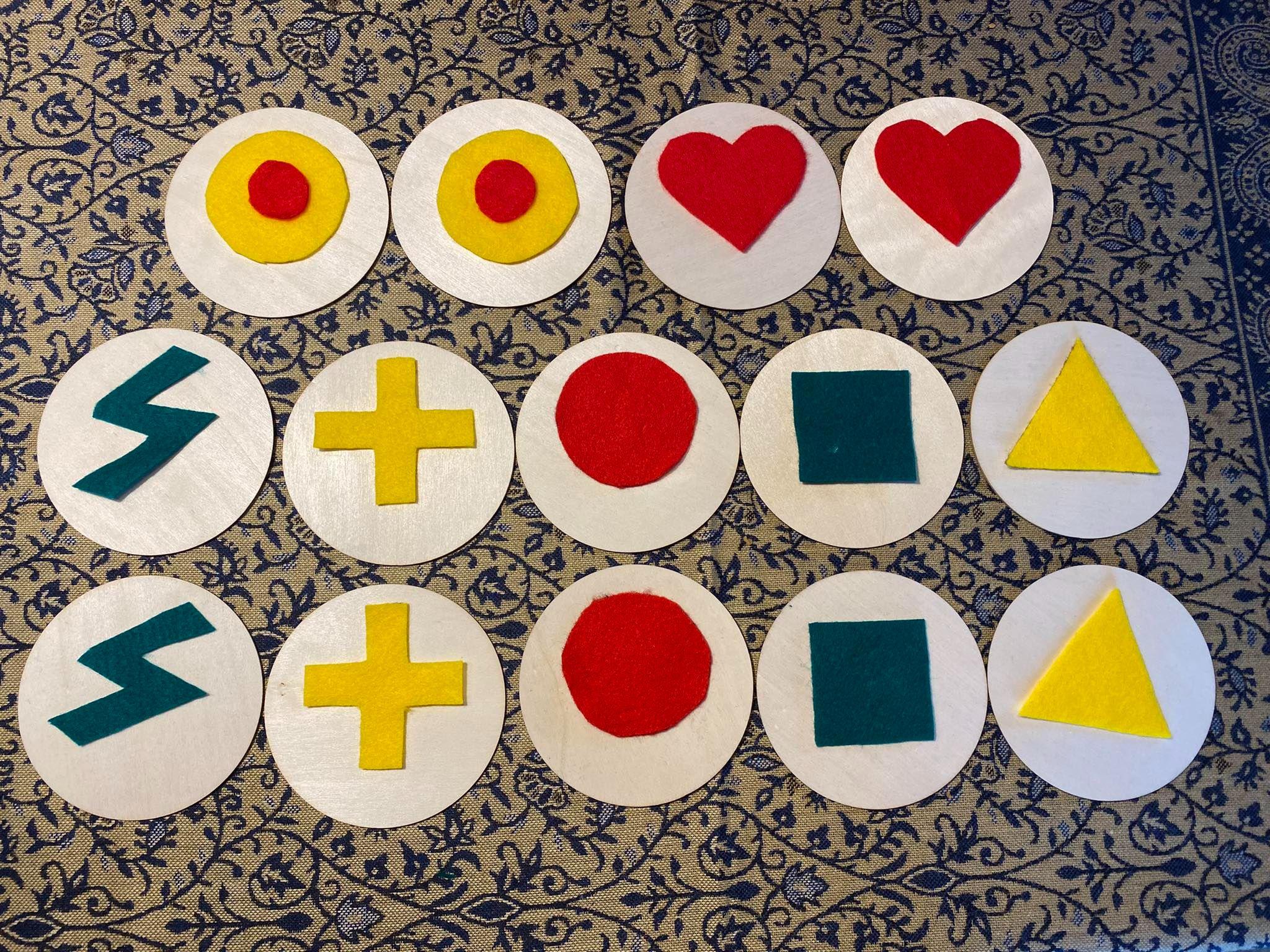 TÄNUD KUULAMAST!
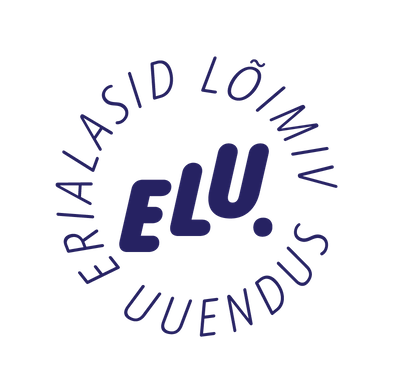